المحاضرة رقم 1مدخل عام للتخطيط والبرمجة الرياضية
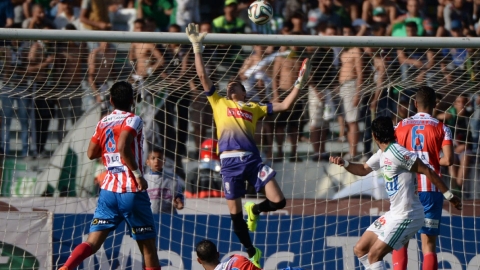 مفهوم التخطيط:
هو منهج إنساني للعمل يستهدف اتخاذ إجراءات في الحاضر ليجني ثمارها في المستقبل, إن جميع الأمم المتطورة تبنت التخطيط في كل المجالات و أخذت بالعمل به باعتباره عملية أساسية لا غنى عنها لتحقيق أهداف التنمية .
-والتخطيط هو مجموعة التدابير المعتمدة والإجراءات العلمية لاستشراق المستقبل و تحقيق الأهداف المسطرة في البداية.
-و التخطيط هو عبارة عن تنبؤ علمي لما سيكونو متوقع أن يكون عليه المستقبل في ظل البيانات و المعلومات المتوفرة حاليا ، و هذا يتطلب  التفكير السليم لاتخاذ قرارات تنفذ كليا  أو مرحليا حاليا أو مستقبليا بطرق عديدة ومختلفة لتحقيق الأهداف المحددة.
-و يعرفه بينتBennett انه عملية تحديد أهداف مشروع، و الطرق المناسبة لإرشاد و توجيه الأفراد للقيام بعملهم لتحقيق الأهداف (لهذا المشروع)
-وتعرفه هايمان HAIMAN و هيلجرت  HILGERTبانه الوظيفة الإدارية التي تتضمن تقرير ما يجب عمله مقدما.
-و يعرفه هنري فايولH.FAYOLبأنه التنبؤ بما سيكون عليه المستقبل.
-ويعرفه محي الدين الأزهري على انه تحديد الأهداف شريطة توفير الوسائل و البرامج اللازمة لذلك.
خصائص التخطيط الحقيقي:
-استشراق المستقبل باستعمال معطيات الحاضر و الماضي.
-لا يوجد فيه تناقض بين الأهداف و الوسائل .
-استخدام المواد( بشرية- فنية-طبيعية) إلى أقصى حد ممكن.
-يتسم بالواقعية و الاستمرارية و التنسيق و المرونة و التدرج و العمق و الوضوح و البساطة.
- تحديد وقت زمني لكل مرحلة.
مفهوم البرنامج:
هو عنصر أساسي في التخطيط، وبدونه تكون عملية التخطيط غير قابلة للتنفيذ، و يصبح التخطيط عاجز عن تحقيق الأهداف.
عرفه ويليامزWILIAMS  عبارة عن المقررات والأنشطة و العمليات المقدمة فيفترة زمنية محددة.
وعرفه الدمرداش سرحان هو مجموعة خبرات منظمة من المواد الدراسية والتدريبية وضع لها هدف معين تعمل على تحقيقه  مرتبطة في ذلك بوقت محدد و إمكانيات خاصة.
 و بصفة عامة نقول بان البرنامج هو عبارة عن الخطوات التنفيذية لعملية التخطيط لخطة وضعت  من قبل وما يتطلبه ذلك التنفيذ من توزيع زمني و طرق و إمكانيات تحقق هذه الخطة، و لا نغالي أن نقول انه عند  غياب البرنامج تغيب فاعلية وهدف الخطة ،و بالتالي التخطيط لها فتحقيق الهدف لأي خطة من الصعب أن يرى النور في غياب البرنامج.
خصائص البرنامج الحقيقي:
-لابد أن يلبي احتياجات و متطلبات الأفراد الذي يعمل لخدمتهم( الحاجات الأولية: أكل- شرب-راحة..............والحاجات الثانوية)
- يمكن تنفيذه من خلال التسهيلات المتاحة والأدوات المتوفرة كالوقت اللازم لذلك و القيادة اللازمة (إداريين و مسيرين ذوي كفاءة وتخصص).
-يعمل على تحقيق الأهداف المقررة ولا يتم ذلك إلا بالاتساق و الانسجام و التكامل دون تضاد او تنافر بين البرامج الموجودة في التخطيط.
-لابد من يتعامل مع البرنامج أن يكون ملم بكل جوانب الفرد البدنية و النفسية و العقلية والاجتماعية ولا يمس جانب دون أخر، مما يخلق عدم التوازن في الفرد وهذا ما لا يحمد عقباه وعدم الوصول إلى الهدف المسطر.
نشكر لكم حسب الإصغاء والاستماع وبارك الله فيكم